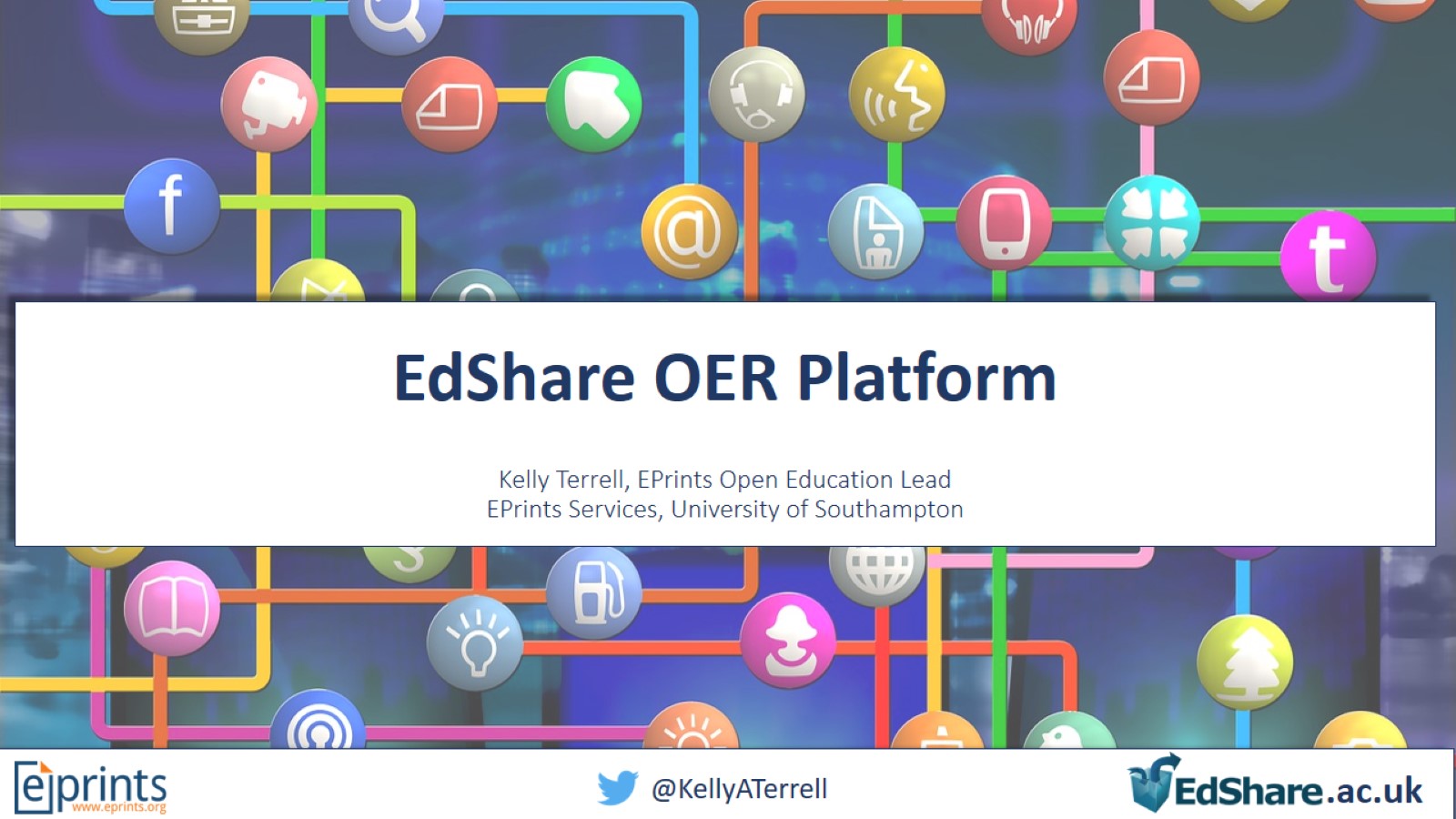 EdShare OER PlatformKelly Terrell, EPrints Open Education LeadEPrints Services, University of Southampton
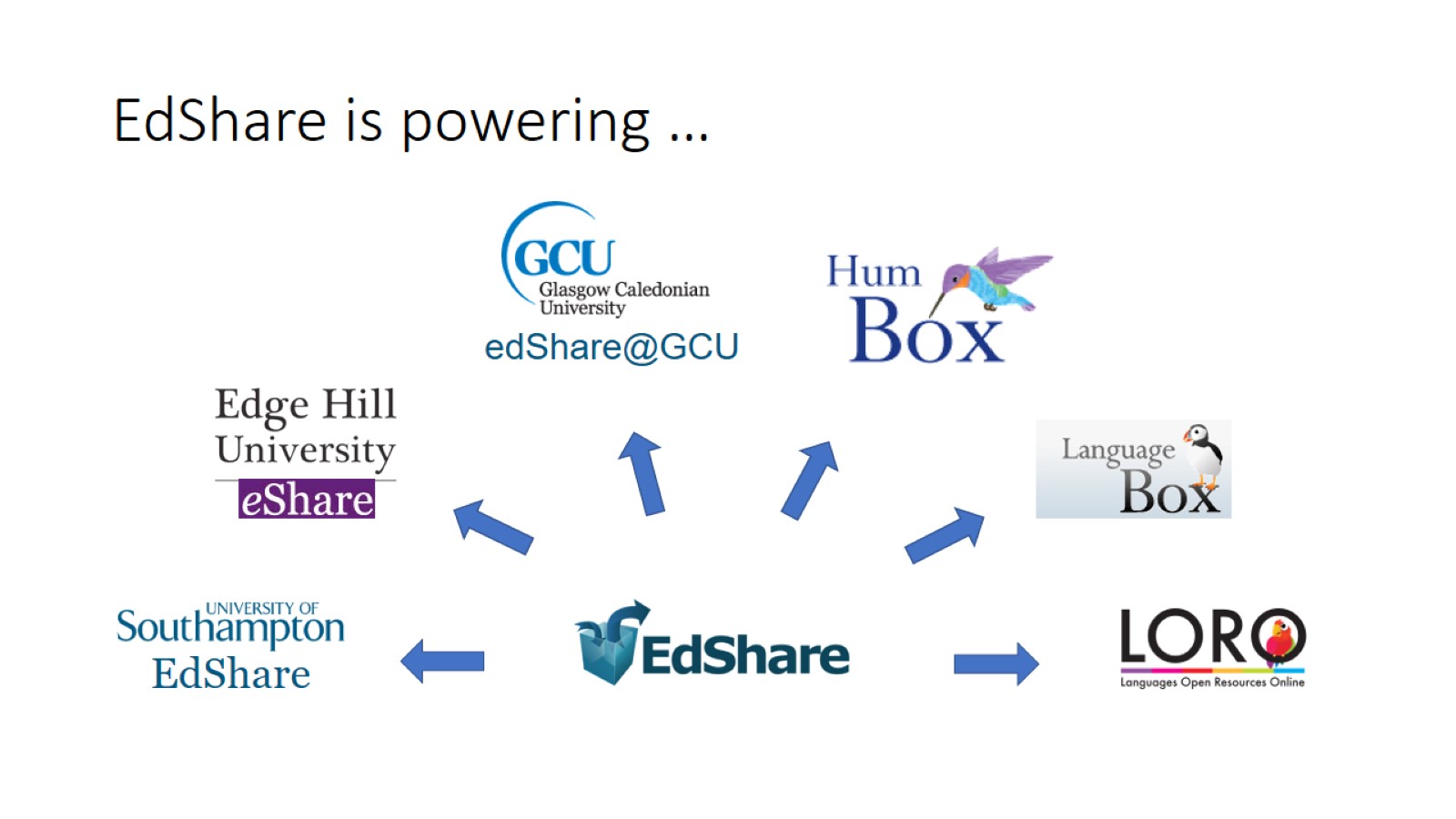 EdShare is powering …
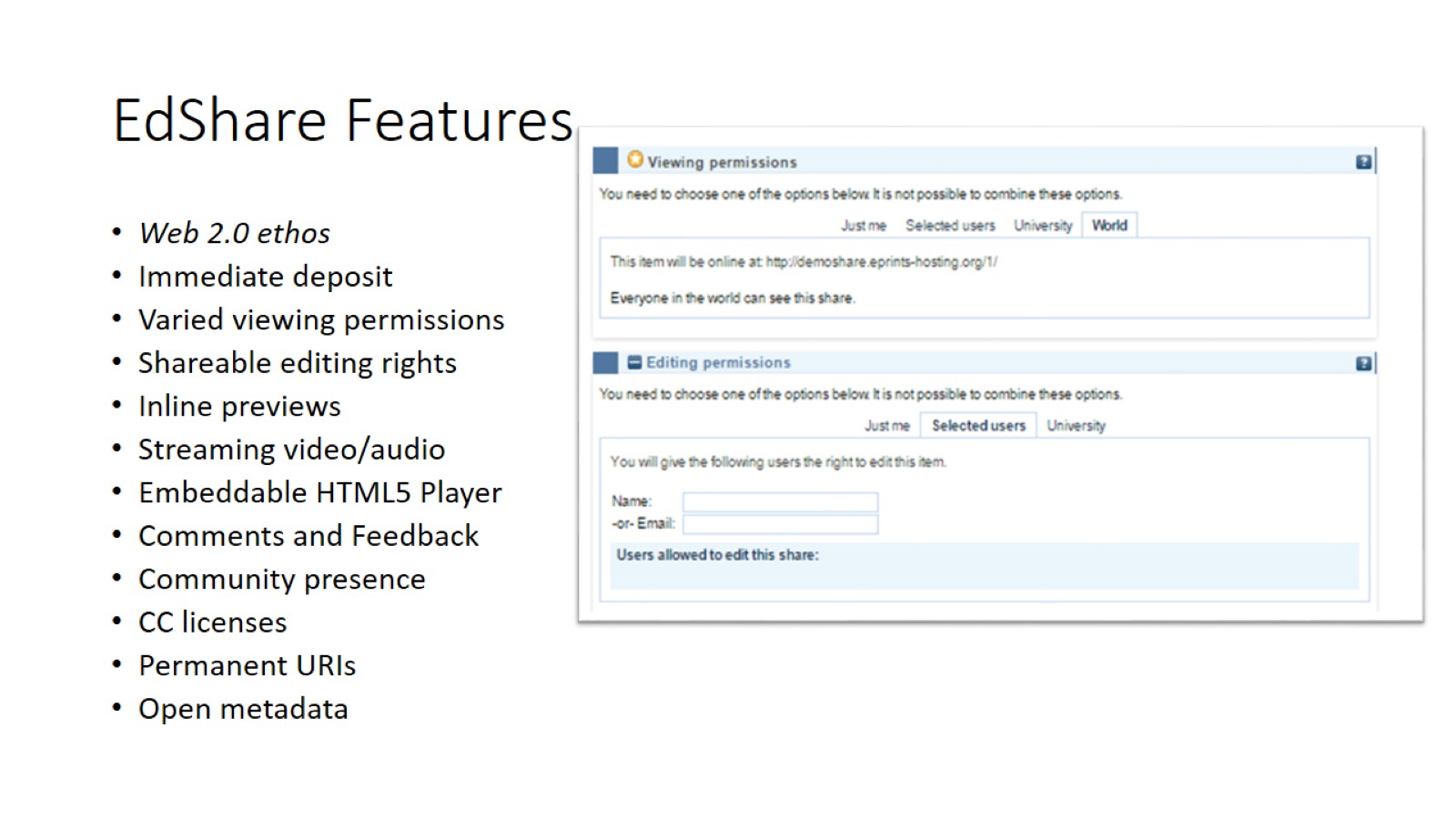 EdShare Features
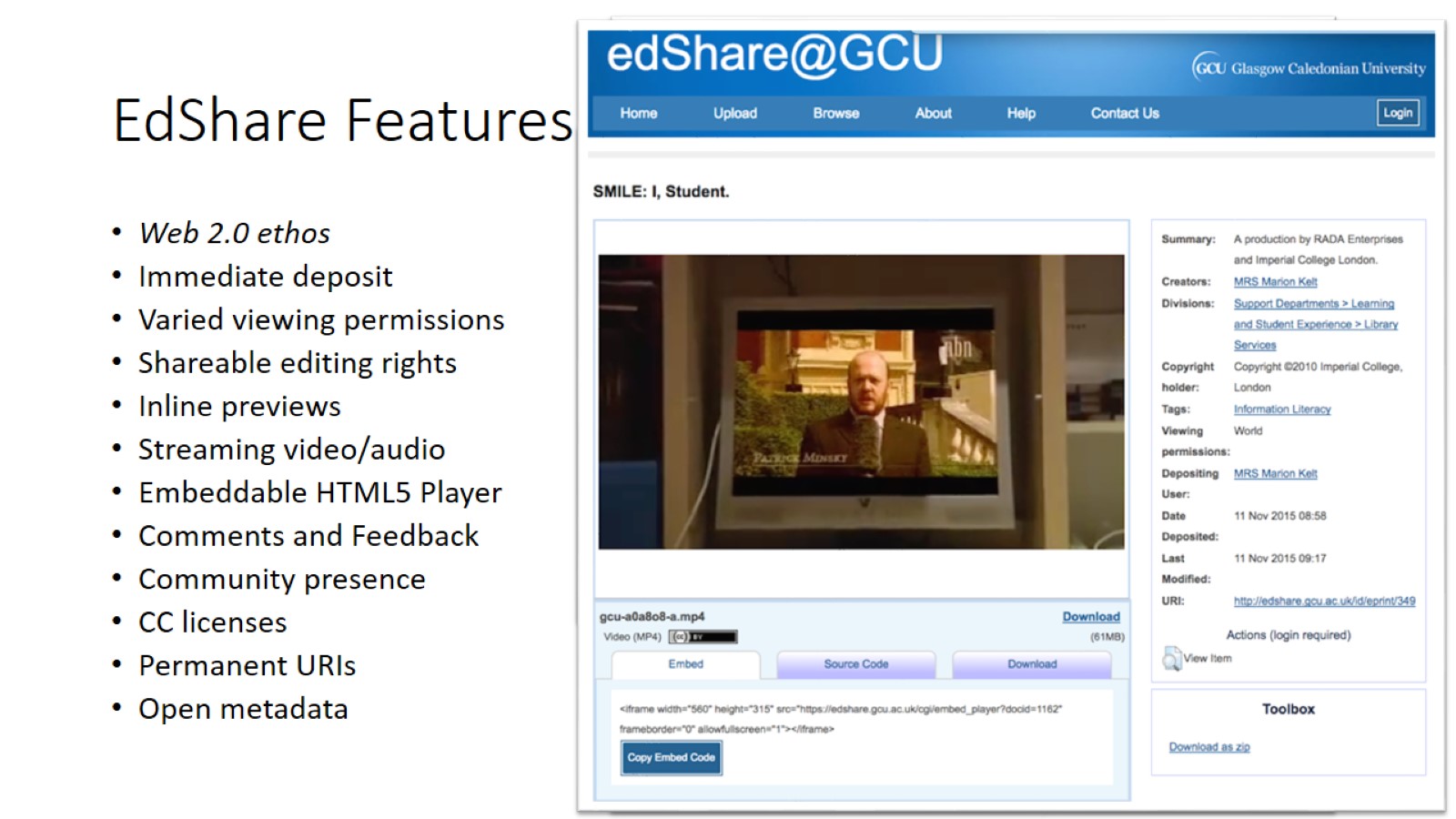 EdShare Features
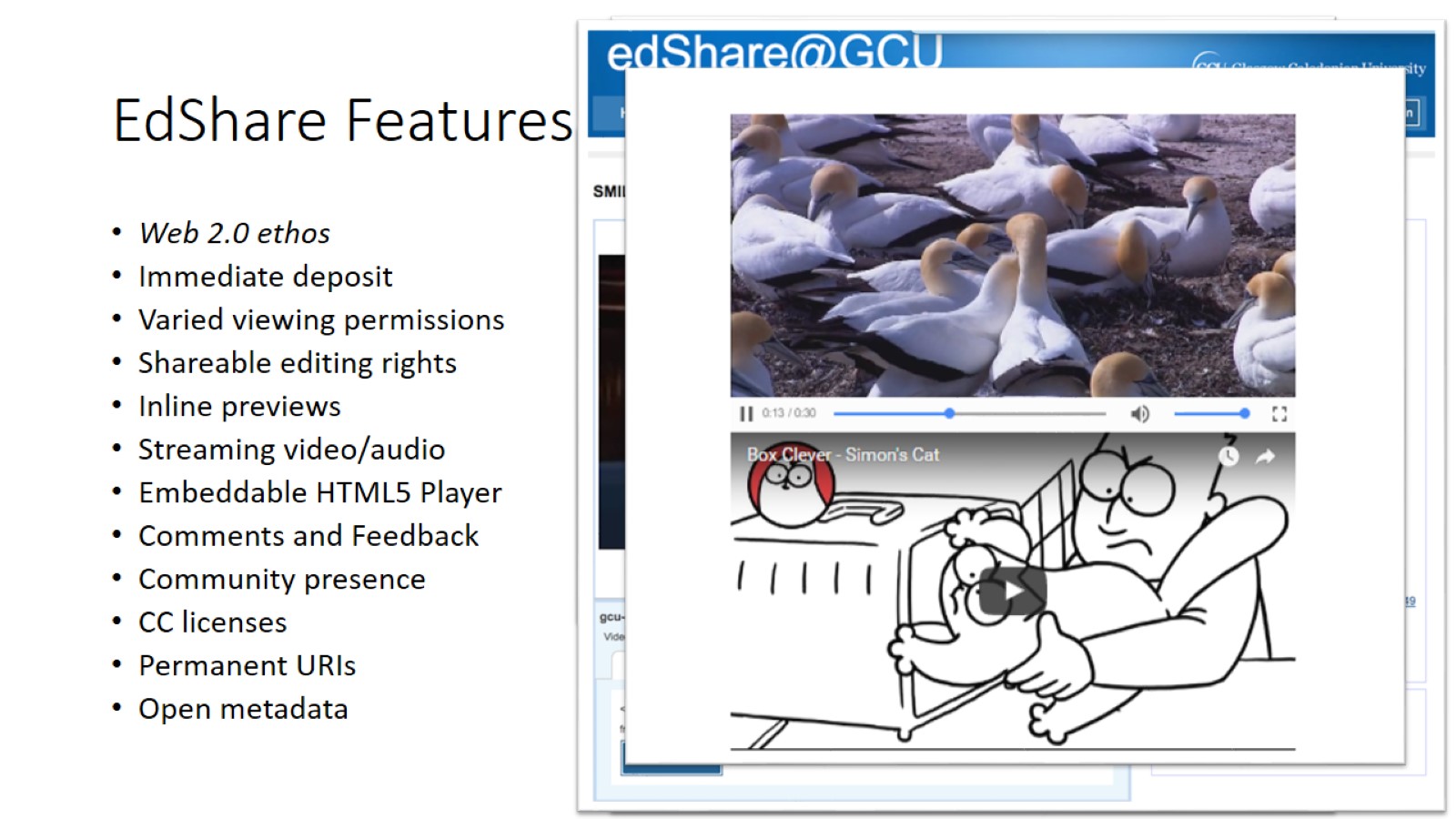 EdShare Features
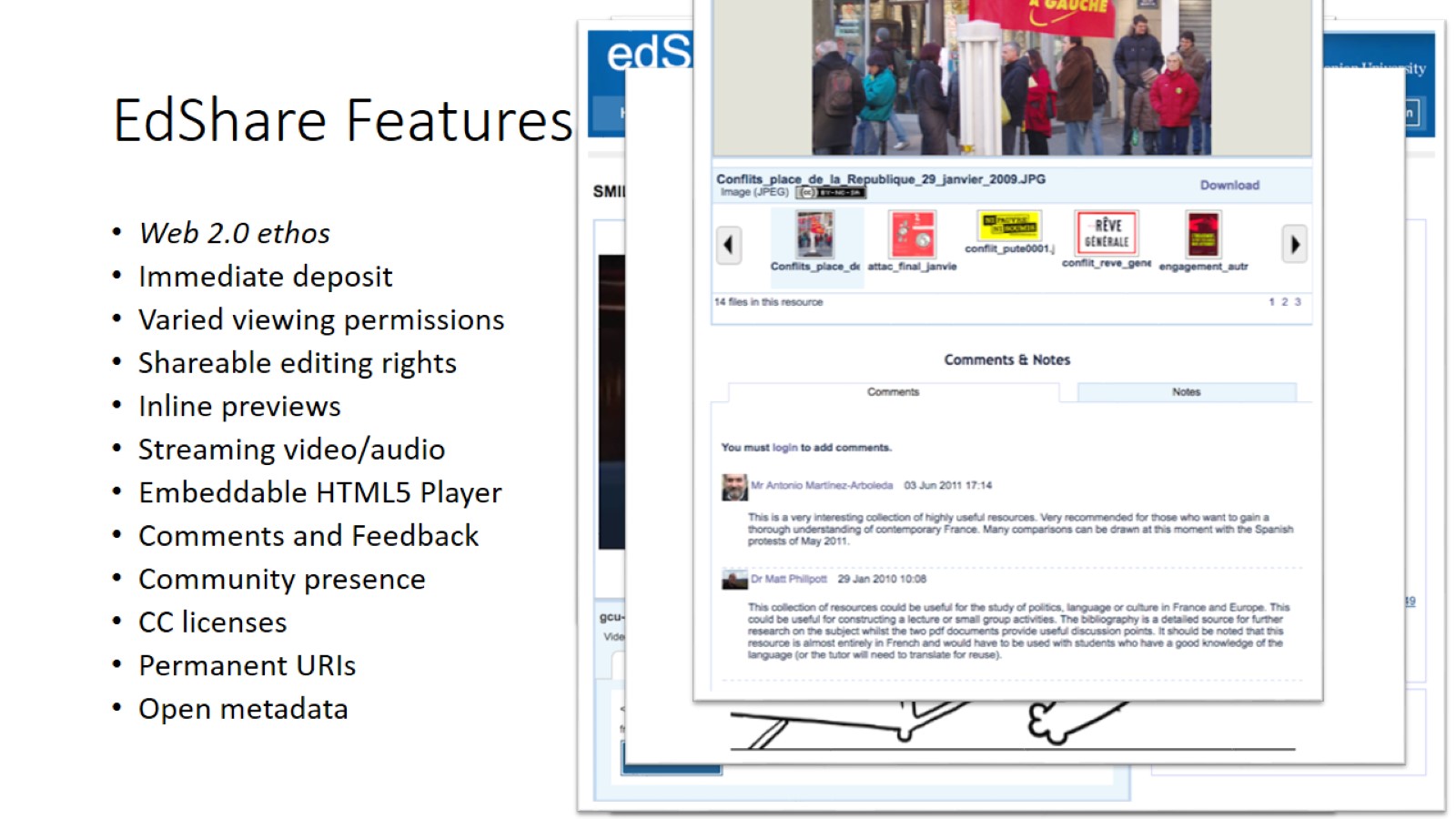 EdShare Features
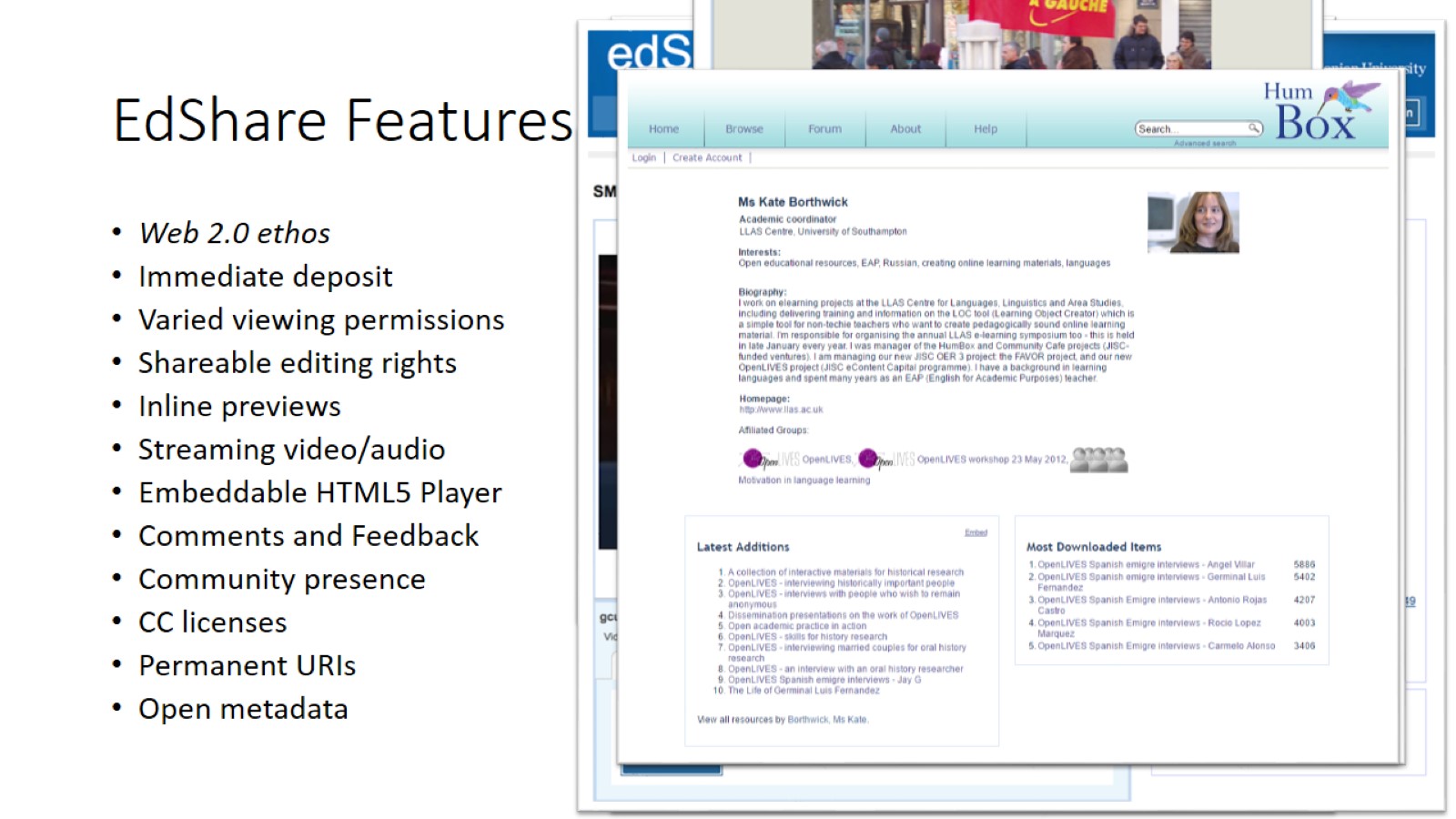 EdShare Features
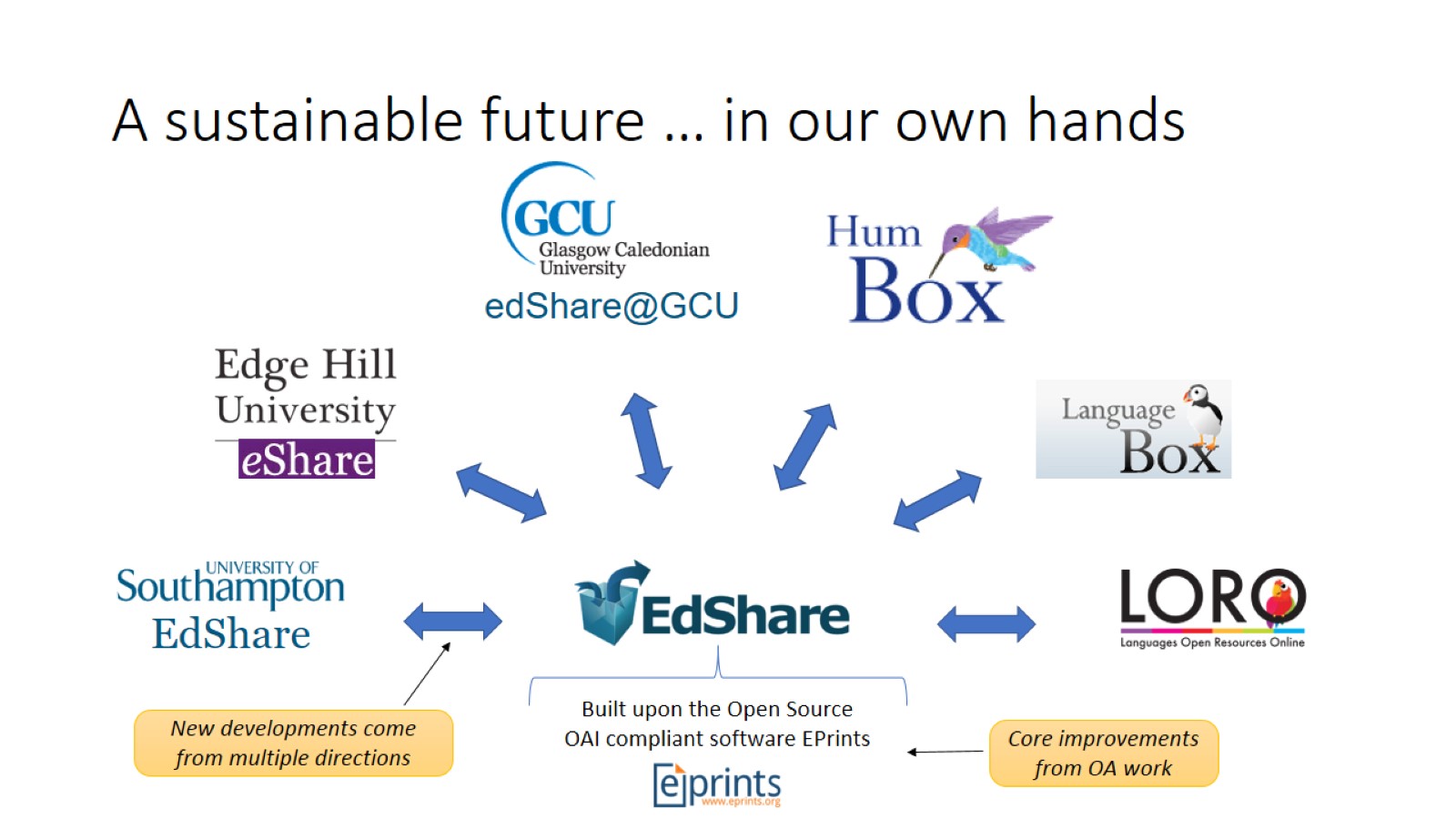 A sustainable future … in our own hands
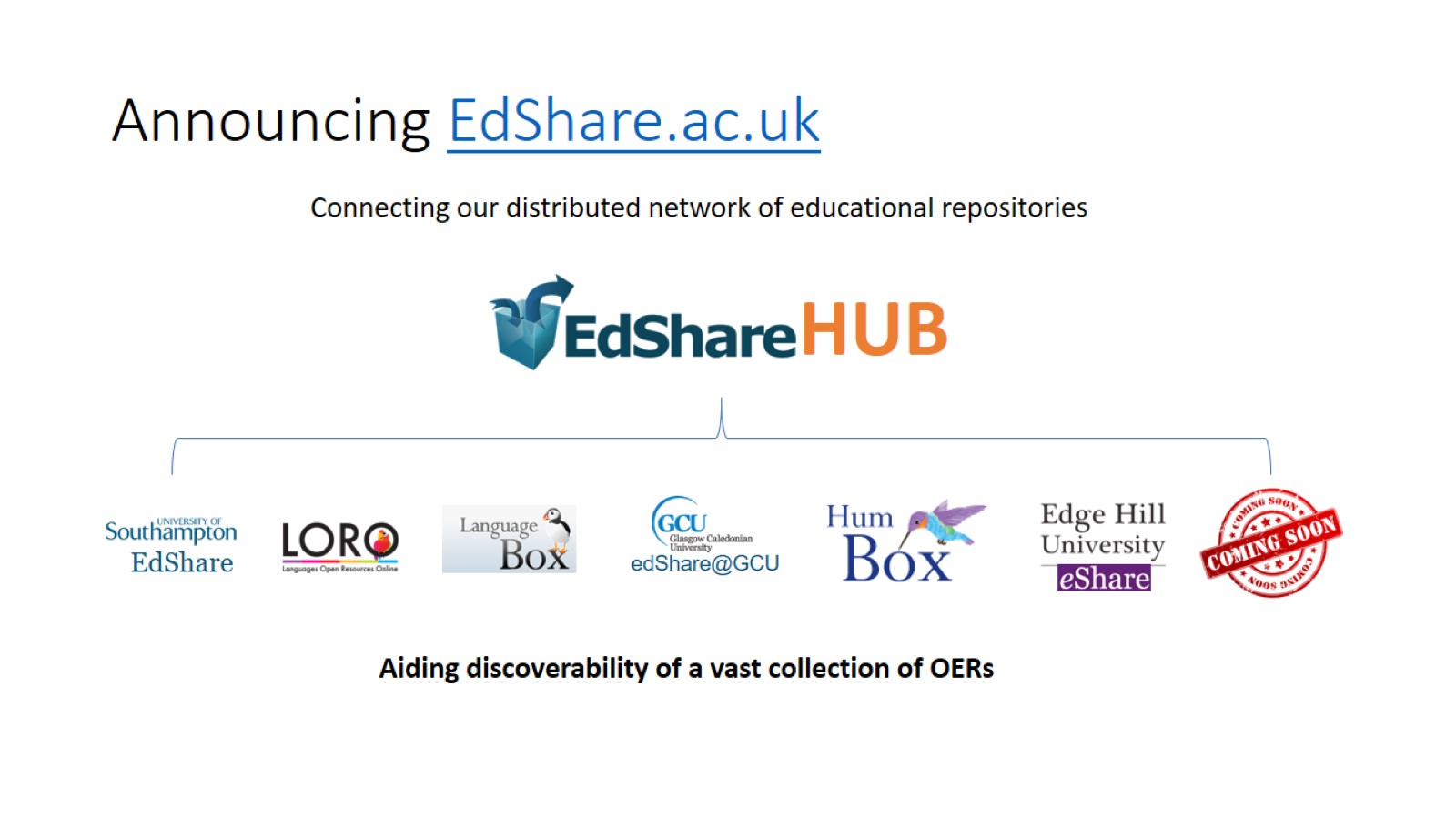 Announcing EdShare.ac.uk
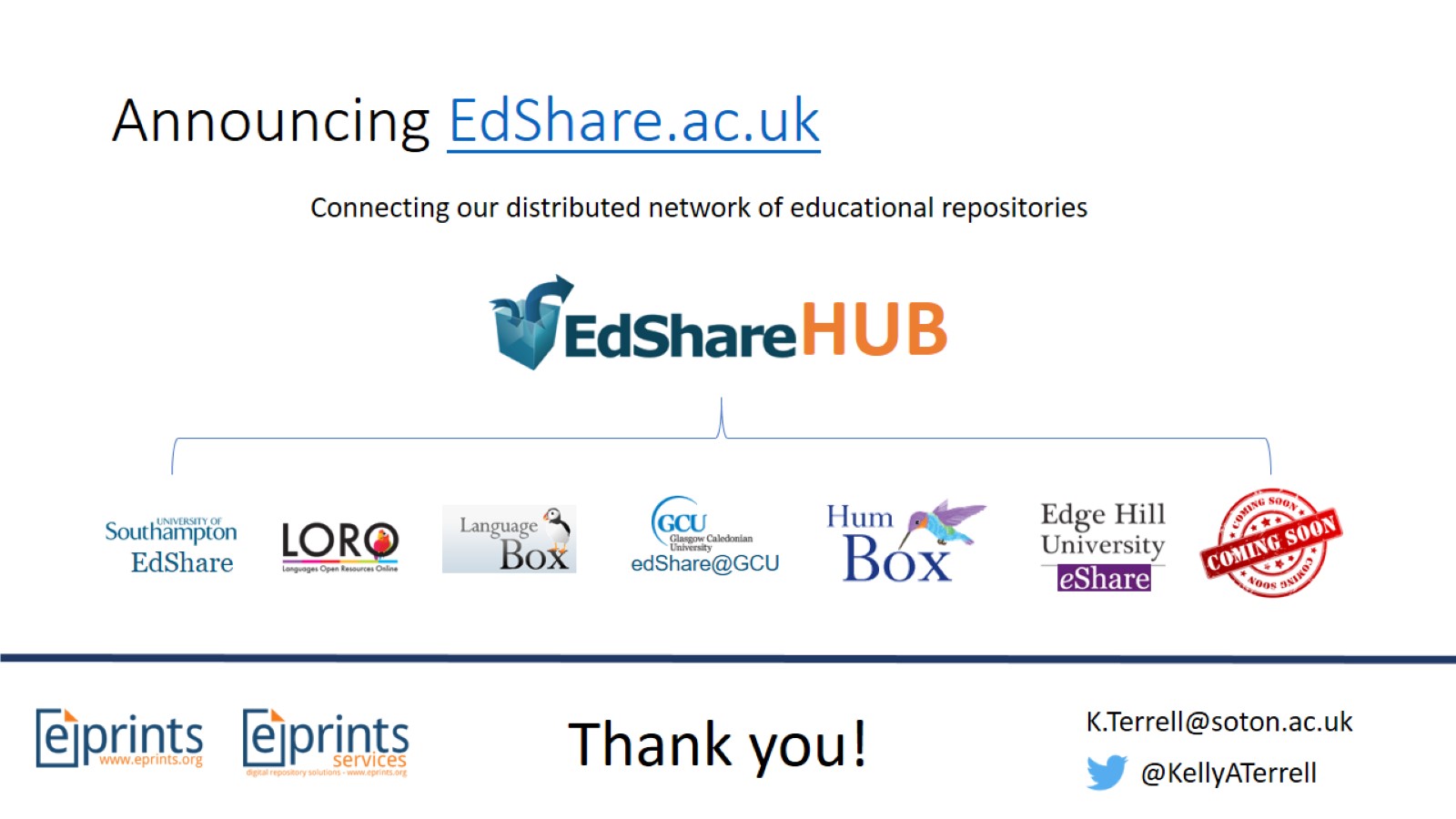 Announcing EdShare.ac.uk